При  движении твердого тела в жидком или 
газообразном  возникает 
сила вязкого трения
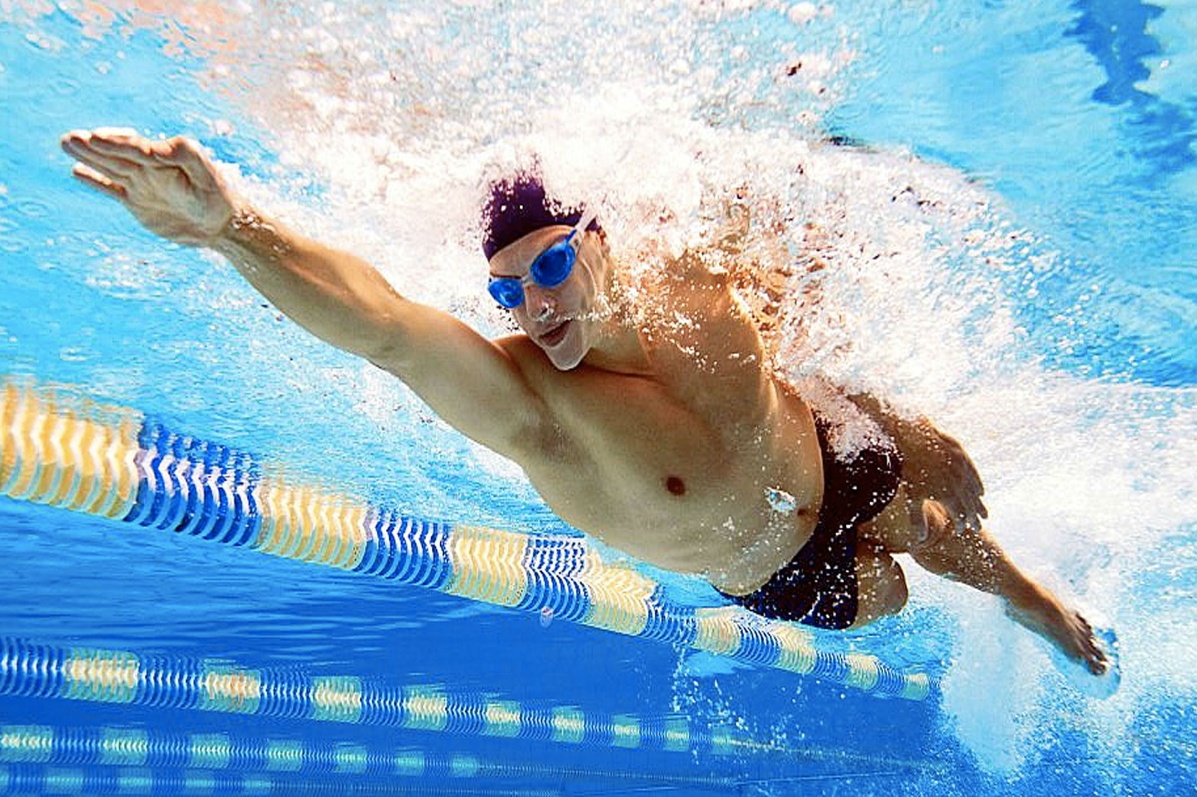 Сила вязкого трения действует на нас
Когда мы плаваем
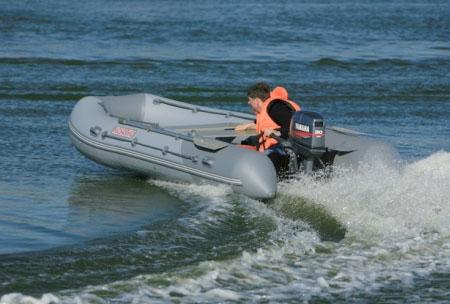 На движущуюся лодку
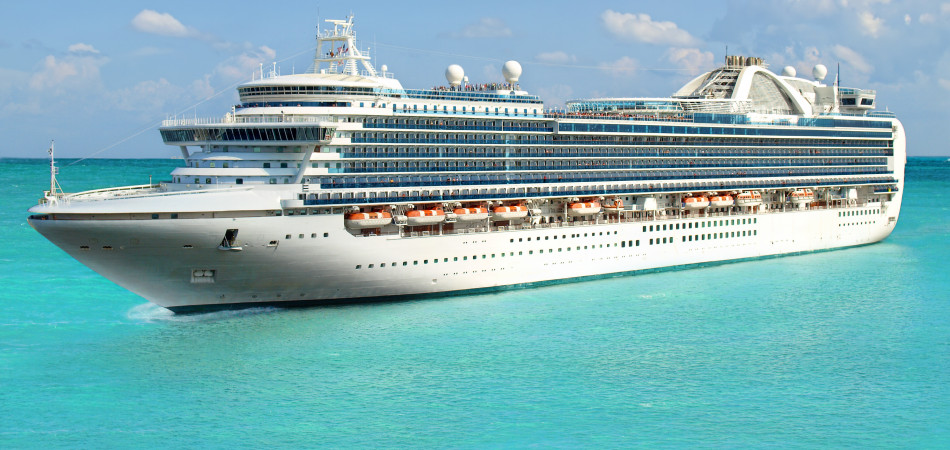 лайнер
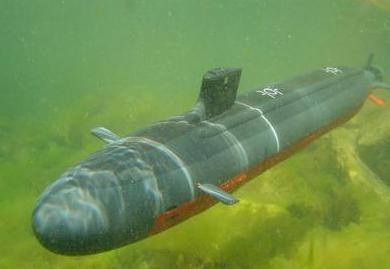 Подводную лодку
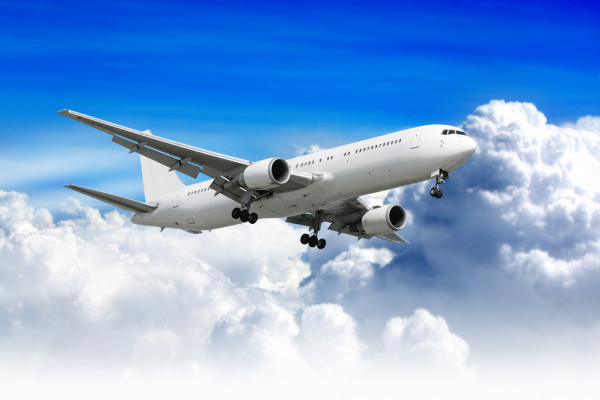 самолет
И другую технику, движущуюся на воде, под водой и в воздухе.
Чем быстрее движется техника, тем больше сила трения.